Сжатие файлов. Архиваторы
1
Архивация и сжатие файлов
Архивация – создание резервных копий (на CD, DVD). Цели:
сохранить данные на случай сбоя на диске
объединить группу файлов в один архив
зашифровать данные с паролем
Сжатие файлов – это уменьшение их размера. Цели:
уменьшить место, которое занимают файлы на диске
уменьшить объем данных для передачи через Интернет
Типы сжатия:
без потерь: сжатый файл можно восстановить в исходном виде, зная алгоритм сжатия
тексты
программы
данные
с потерями: при сжатии часть информации безвозвратно теряется
фотографии (*.jpg)
звук (*.mp3)
видео (*.mpg)
*.zip
*.rar
*.7z
2
Почему файлы можно сжать?
Алгоритм RLE (англ. Run Length Encoding, кодирование цепочек одинаковых символов, используется для рисунков *.bmp)
Файл qq.txt
200 байт
100
100
Файл qq.rle (сжатый)
сжатие в 50 раз!
4 байта
Сжатие возможно, если в данных есть повторяющиеся символы или цепочки символов, сжатие «устраняет» эту избыточность.
3
Почему файлы можно сжать?
Общий подход: 
найти в данных повторяющиеся цепочки символов
обозначить их короткими кодами (битовыми, разной длины)
в начало сжатого файла записать словарь
Эффективные алгоритмы: 
 алгоритм Хаффмана 
 алгоритм LZW (Лемпела-Зива-Велча)
 алгоритм PPM (WinRAR)
Сжимаются
хорошо
плохо
случайные данные
программы (*.exe)
архивы (*.zip, *.rar, *.7z)
сжатые рисунки (*.gif, *.jpg, *.png, *.tif, …)
сжатый звук (*.mp3, *.wma)
сжатое видео (*.mpg, *.wmv)
тексты (*.txt)
документы (*.doc, *.xls)
несжатые рисунки (*.bmp)
несжатый звук (*.wav)
несжатое видео (*.avi)
4
Самораспаковывающиеся архивы
SFX-архив (англ. SelF eXtracting – самораспако-вывающийся) – это файл с расширением *.exe, который содержит сжатые данные и программу распаковки (около 15 Кб).
для распаковки не нужен архиватор
может распаковать неквалифицированный пользователь
увеличение размера файла
опасность заражения вирусами
5
Многотомные архивы
Многотомный архив – это архив, разбитый на несколько частей. Цели:
перенос через дискеты
удобство скачивания через Интернет
	WinRAR:
abc.part1.rar, abc.part2.rar, ….
многотомный SFX-архив: abc.part1.exe, abc.part2.rar, ….
   7Zip:
abc.zip.001, abc.zip.002, ….
abc.7z.001, abc.7z.002, ….
6
!
Пароль в архиве не хранится!
Архивы с паролем
Пароль – это секретный набор символов, предназначенный для подтверждения личности.
зашифрованный
архив
пароль
Совпала контрольная сумма?
Привет, Вася!
архиватор
7
Как составить пароль?
Методы взлома:
догадаться (зная автора)
перебор по словарю
полный перебор вариантов
…
Пароли
хорошие
плохие
6-15 символов
заглавные и строчные буквы + цифры + знаки
не слово из словаря
1-5 символов
дата рождения
телефон
только цифры (12345)
qwerty (йцукен)
слово (только строчные буквы)
8
Архиватор WinRAR (Е. Рошал)
Запуск: Пуск – WinRAR
распаковать архив
сжать выделенные файлы
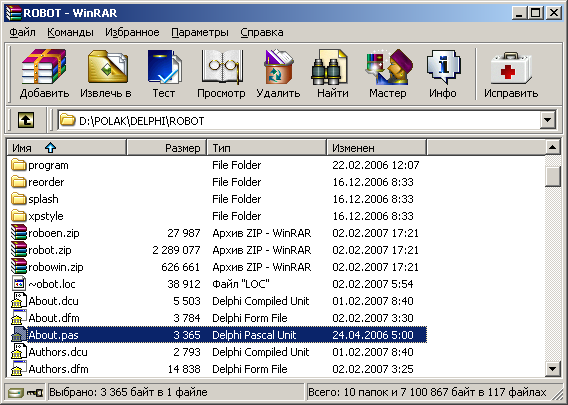 выйти из папки
двойной щелчок ЛКМ: войти в архив
изменить пароль
сменить диск
9
Архиватор WinRAR: упаковка
ЛКМ
имя архива
пароль
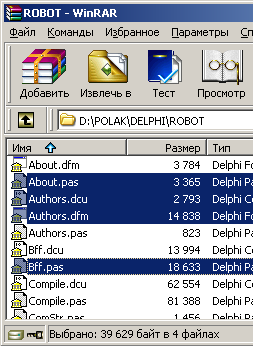 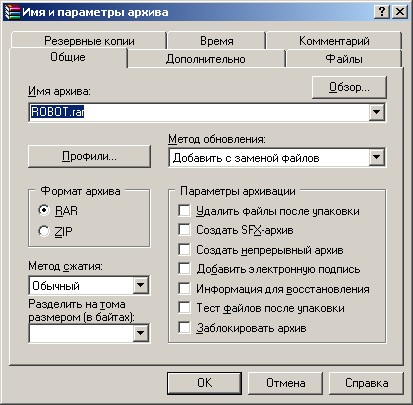 тип архива
SFX
многотомные архивы
10
Архиватор WinRAR: распаковка
ЛКМ
куда распаковать?
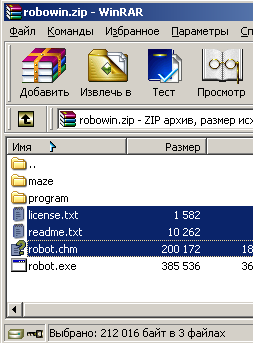 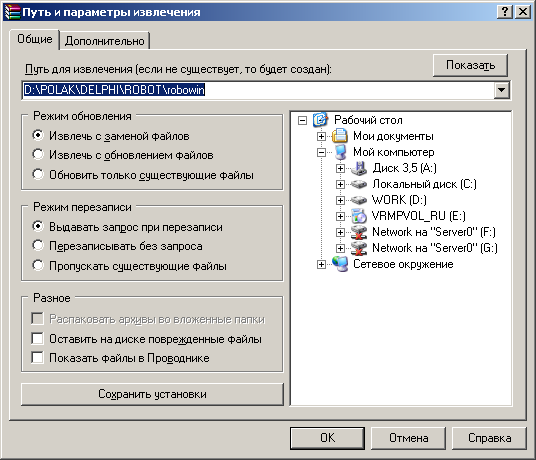 выбрать папку
11
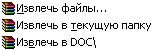 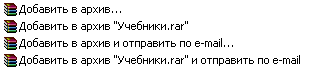 Архиватор WinRAR в Проводнике
Распаковка
Упаковка
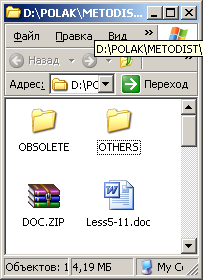 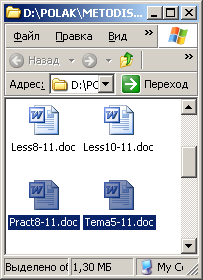 ПКМ
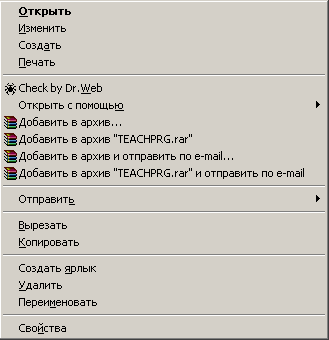 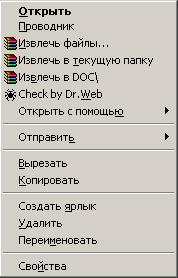 ПКМ
12